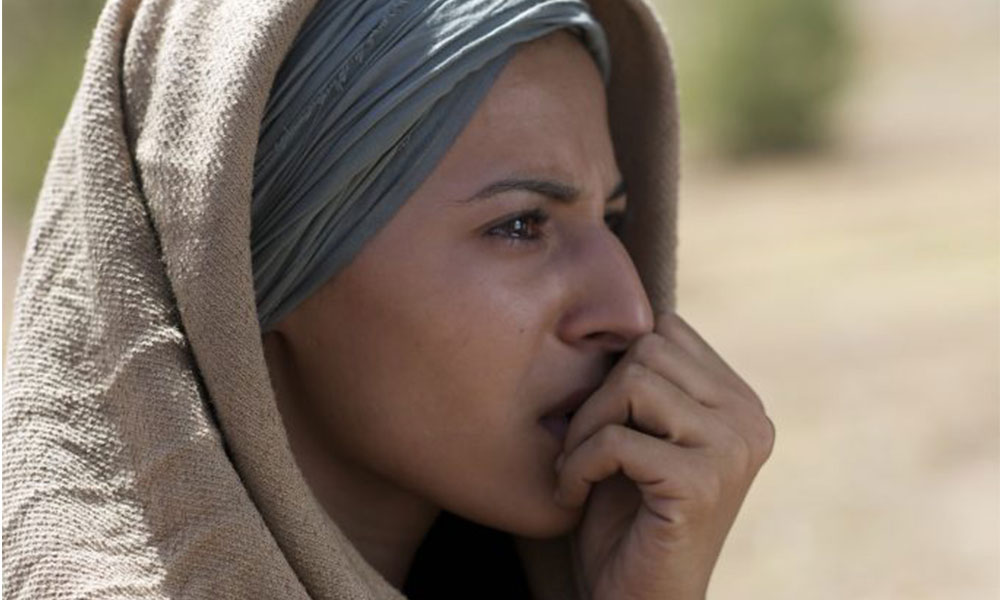 The Faith of Rahab
What we know about Rahab: 
 She was a Canaanite
 She was a harlot 
 She was a “liar”?
 She was an obedient believer
 Hebrews 11:30-31; Joshua 2:3-14
Rahab chooses the Lord over… 
 A pagan culture (Deut 20:18; Gen 15:16)
 Unfulfilled expectations 
 Fake news
Rahab in the New Testament
 Heb 11:31
 James 2:24-25
 Matthew 1:5-6
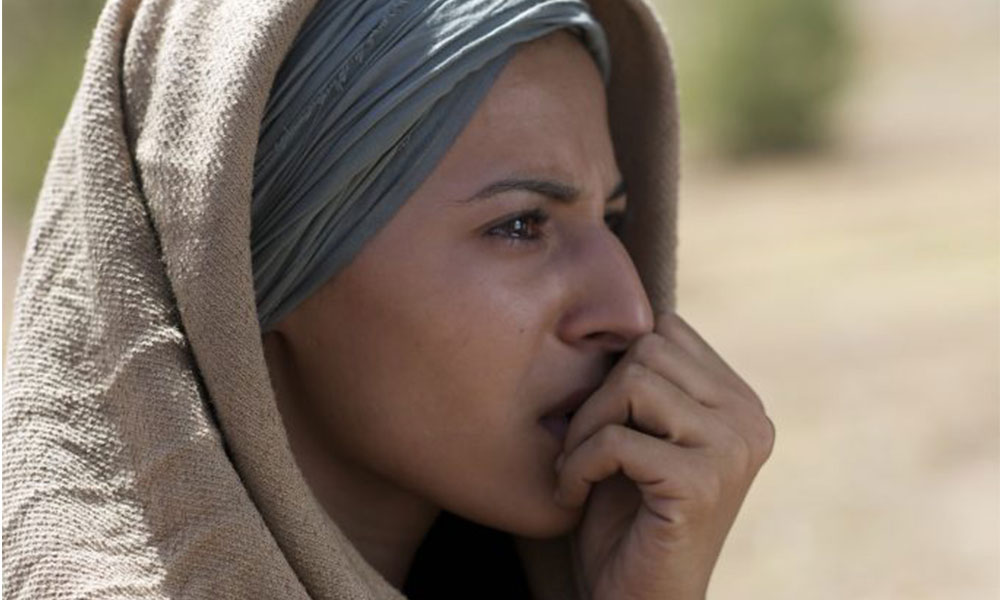 The Faith of Rahab